Dalla Russia all’URSS alla Russia
Prof. P.Iuso
Corso di Laurea in Politiche Internazionali e della Sostenibilità
Storia e geopolitica del 900
Tra impero, guerra fredda e nuovo millennio
Le dinamiche post guerra fredda rispetto alla Russia non sono comprensibili senza un  inquadramento della massa euroasiatica: un gigantesco spazio geopolitico, geoeconomico, geostrategico.
Una massa bi-continentale occupata in gran parte prima dall’impero russo e poi dall’Unione Sovietica.
Per inquadrare il peso ed il ruolo (svolto e potenziale) della massa euroasiatica che si è mossa con la fine dell’URSS dobbiamo partire dalle rappresentazioni che ci hanno offerto. Mackinder e Spykman.
Come abbiamo visto  entrambi guardano alla massa continentale attraverso i concetti di Heartland e Rimland, utili a rappresentare come lo spazio euroasiatico sia al centro degli equilibri e del confronto globale: una centralità valida nel mondo del XX secolo ma anche in quello unipolare e multipolare.
Tra impero, guerra fredda e nuovo millennio
Mackinder: 1) chi controlla l’est Europa comanda l’Hearthland; 2) chi controlla l’Herthland comanda l’isola-mondo; 3) chi controlla l’isola-mondo comanda il mondo
Spykman: 1) Chi controlla il Rimland controlla l’Eurasia; 2) Chi controlla l’Eurasia controlla i destini del mondo. Il Rimland è composto da paesi ricchi, tecnologicamente avanzati, con sbocchi sul mare e risorse
Progressivamente occorre considerare, specie dopo la guerra fredda, i nuovi elementi che entrano in gioco nelle relazioni geopolitiche: stretti, corridoi, dimensione digitale.
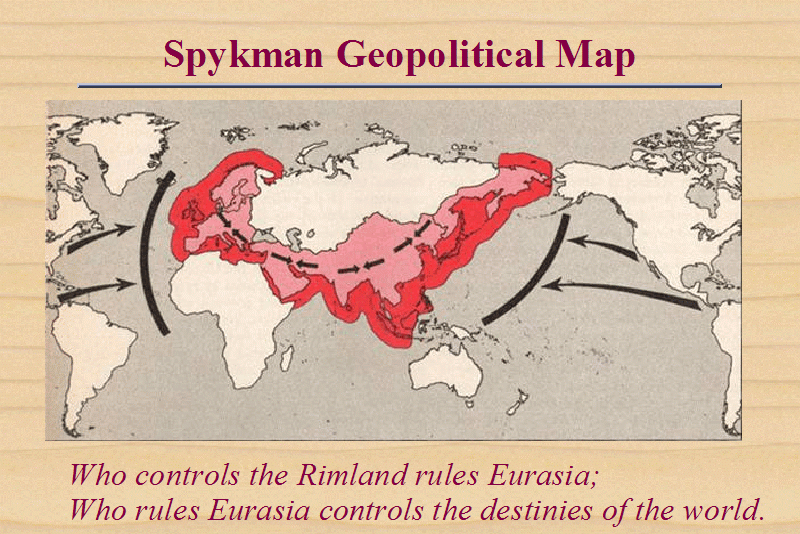 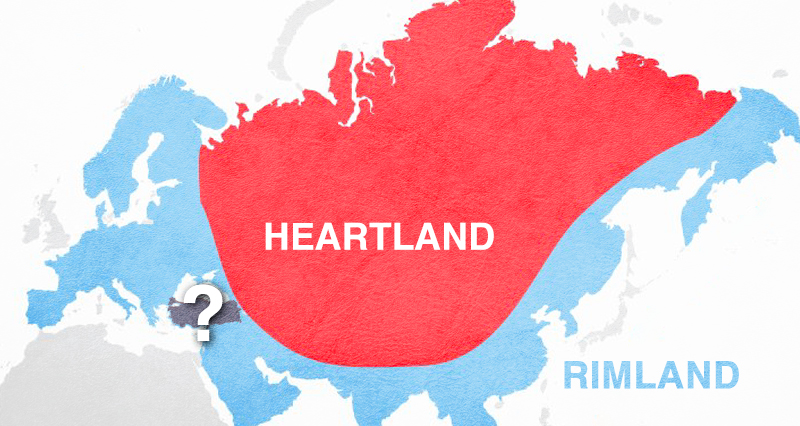 E’ evidente come la combinazione delle due teorie possono rappresentare ancora oggi la centralità della Russia postsovietica e di Putin.

Le spinte di forze contrapposte ci consentono di rappresentare  questa fase  che si è aperta a cavallo del millennio, con uno spostamento dell’Hearthland verso est-sud/est in direzione cino-indiana
…..la Russia......
Una massa bi-continentale coperta dallo Stato più grande del mondo, composito e dalle caratteristiche imperiali, con un centro forte che  ha da sempre esercitato il controllo su periferie deboli ed eterogenee, animate da istanze indipendentiste. 
Nella seconda metà dell’Ottocento, l’Impero russo è giunto a competere con quello britannico per il predominio sul Medio Oriente e sull’Asia centro-meridionale. 
I gravi problemi di sottosviluppo politico ed economico di uno stato ancora prevalentemente agricolo, combinati con la vastità del territorio, furono tra le cause delle sconfitte militari (nel 1905 contro il Giappone e nel 1917 durante la Prima guerra mondiale) che avrebbero contribuito alla caduta dello zar (ottobre 1917) e alla costituzione dell’URSS nel 1922. 
L’Urss si trasformò in uno stato totalitario ma conservò nei fatti molti tratti imperiali
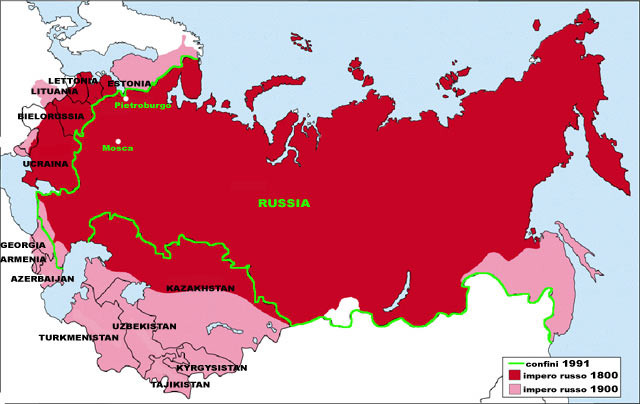 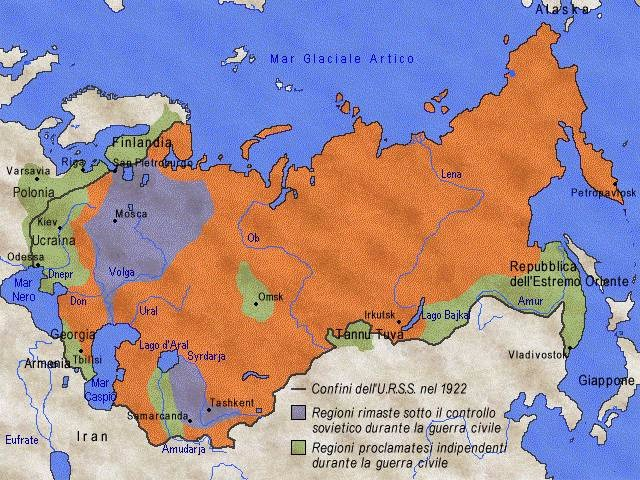 …..l’URSS......
Al termine della 2GM, l’Armata Rossa occupava circa metà del continente europeo. 
Il blocco sovietico si organizzò militarmente con il Patto di Varsavia (1955-91). 
La fine del bipolarismo e la dissoluzione sovietica ebbero luogo in tempo molto rapido, tra il 1989 e il 1991.
Al collasso politico ed economico seguì la frammentazione in stati indipendenti in Europa (Ucraina, Moldavia, Bielorussia, Estonia, Lettonia e Lituania), nel Caucaso (Georgia, Armenia e Azerbaigian) e in Asia Centrale (Kazakistan, Uzbekistan, Turkmenistan, Kirghizistan e Tagikistan)
Alla vittoria dell’Occidente seguì un lungo processo di occidentalizzazione dello spazio imperiale russo.
L’occidente considerò non solo vinta la GF ma anche definitivamente tramontata l’idea che potesse esistere un impero euroasiatico. Vincere i dopoguerra
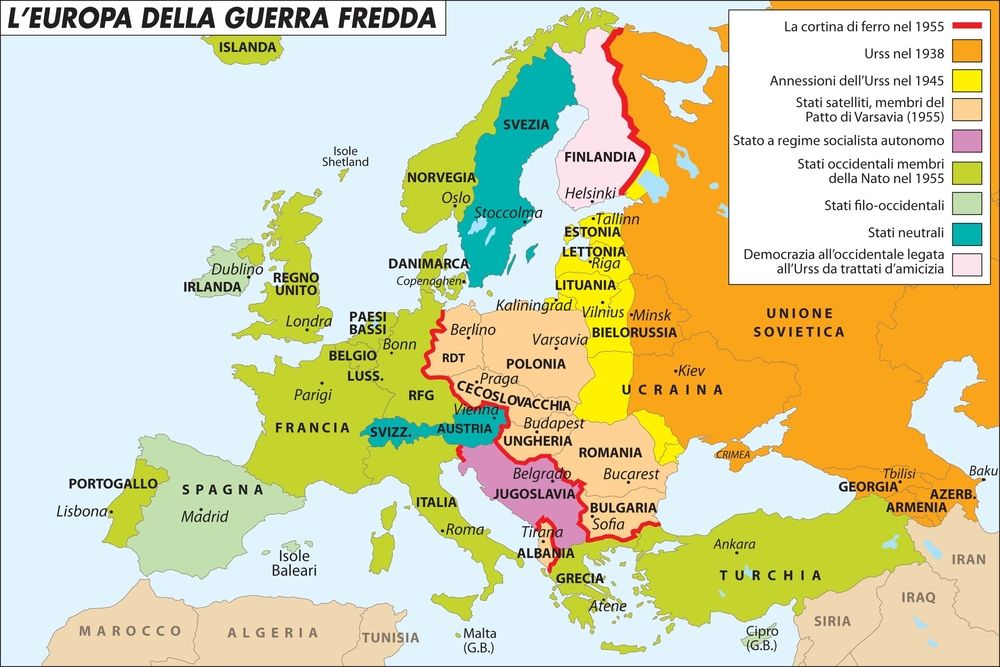 Fonte: Laura Canali, Limes Rivista Italiana di Geopolitica
Una continuità: Russia-URSS-Russia
Partendo dall’oggi e arretrando nel tempo degli Zar è possibile individuare un filo di continuità per seguire le scelte di Putin nel nuovo millennio, specie dopo la II Guerra del golfo che segna la crisi dei rapporti con l’Occidente.
La continuità nei tratti imperiali e il profilo assunto dallo spazio russo sin dall’800, permettono di congiungere elementi di lungo periodo nelle linee geopolitiche e ideologiche di Mosca.
Mosca non ha mai accettato (oggi come nel passato imperiale e comunista) l’allargamento a Est prima dell’Occidente e dopo l’89 della Nato in direzione della Polonia, delle Repubbliche Baltiche e, al di là della linea tracciata dalle Alpi Dinariche in direzione dell’Ucraina. 
Mosca ha sempre ritenuto il suo spazio estendersi su due continenti. Soft Power o Hard Power?
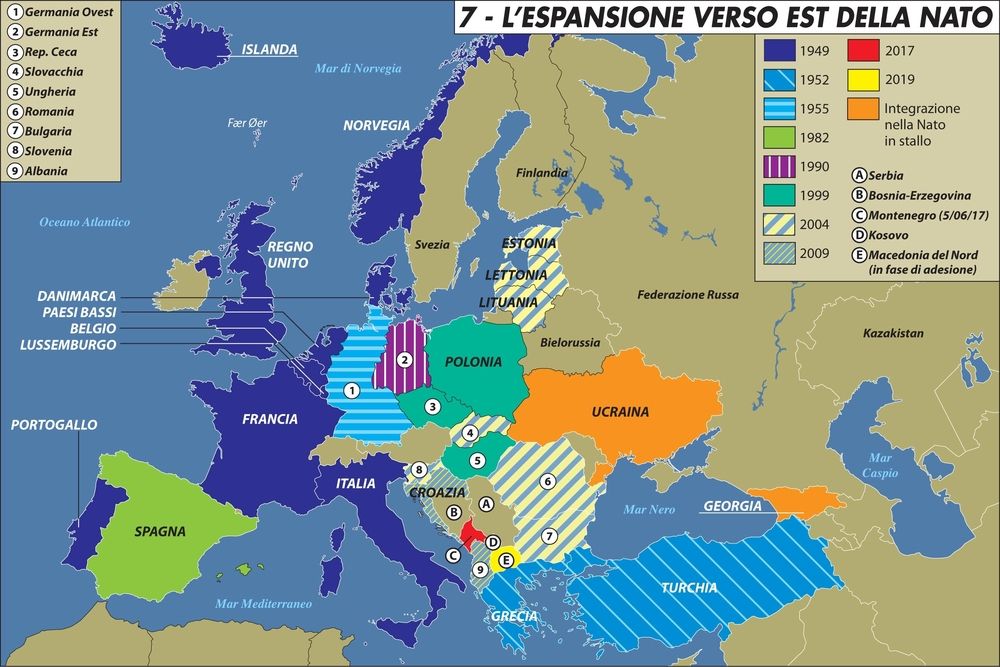 Fonte: Laura Canali, Limes Rivista Italiana di Geopolitica
Integrazione e opposizione
Quali sono le linee geopolitiche prescelte da Mosca dopo il crollo dell’URSS? Quali le percezioni che la Russia aveva del proprio spazio geopolitico?
Con gli anni ‘90 la Russia è stata lentamente reinserita nelle istituzioni economiche internazionali: 1992 FMI e Banca Mondiale;  1997 G8 (da dove viene esclusa nel 2013 con la crisi Ucraina); 2012 dopo 18 anni di negoziati entra nel WTO. 
Non è stato così negli ambiti della sicurezza e della cooperazione: Mosca non ha mai accettato l’allargamento a Est della Nato 
Questo opposizione si spiega con l’idea che gli interessi dell’impero e dell’URSS nelle regioni limitrofe siano da sempre uno spazio di naturale proiezione all’interno del quale nessuno Stato terzo ha diritto di ingerenza, tant’è che le repubbliche ex-sovietiche vengono inserite nella categoria di «estero vicino»
Dalla CSI allo spazio eurasiatico
La CSI avrebbe dovuto occupare lo spazio postsovietico, scongiurando spinte centrifughe.
Le «rivoluzioni colorate» in Georgia (2003), in Ucraina (2004) e in Kirghizistan (2005), che hanno portato al governo in Georgia e Ucraina forze filo-europeiste, hanno dimostrato come la CSI fosse incapace di affermarsi come organizzazione d’integrazione regionale. 
La debolezza della Csi e la consapevolezza della sempre maggiore attrattività per i paesi dell’ «estero vicino» del modello euro-occidentale, hanno spinto Putin nel 2011 verso un progetto di Unione Eurasiatica teso a definire un modello regionale alternativo che nel 2015 ha condotto alla nascita di una Unione Economica Euroasiatica tra Russia, Bielorussia, Kazakistan, Kirghizistan e Armenia.
Dalla CSI allo spazio eurasiatico
Putin sin dal 2000 aveva posizionato la Russia nella sua dimensione eurasiatica nel corso di un intervento pronunciato alla vigilia di un vertice dell’Asian-Pacific Economic Cooperation (Apec), in cui constatava il collocamento prevalentemente asiatico del paese indicando una serie di potenzialità economiche da sfruttare: vantaggi offerti dalle rotte aeree russe per i collegamenti tra Asia, Europa e Nordamerica;  costruzione di «ponti energetici» tra la Russia, il Giappone e la Cina; cooperazione tecnologica con i paesi asiatici. 
Una Russia in grado di sfruttare la sua collocazione geografica per divenire un centro di interazione economica e stabilità politica tra Asia, Europa e America. 
Emersero, tuttavia, molte perplessità rispetto alle assonanze con la ricerca di nuova centralità globale per Mosca.
La questione divenne più chiara con la crisi ucraina (novembre 2013), con l’annessione della Crimea (marzo 2014) e il supporto di Mosca alle forze separatiste nelle regioni sud-orientali del paese.
Dalla CSI allo spazio eurasiatico
Questi avvenimenti sono all’origine del deterioramento delle relazioni con la Russia dalla fine della Guerra fredda: centralità dell’Ucraina nelle strategie NATO e in quelle di Mosca. 
Dopo la dissoluzione dell’Urss, le tensioni con l’UE e USA erano emerse in più occasioni (allargamento NATO, intervento in Kosovo e Serbia, conflitto russo-georgiano del 2008), ma la cooperazione tra Mosca e l’Occidente, in particolare nella lotta al terrorismo internazionale e nei negoziati per il disarmo nucleare, aveva limitato le ripercussioni di crisi regionali (2009 - Obama - i due paesi hanno puntato al raggiungimento di un accordo sulla riduzione delle armi nucleari firmato nel 2010 con il trattato New Start).
Tuttavia la crisi di Crimea (2014) ha minato l’immagine della Russia come partner affidabile spingendo Mosca a rivolgersi in modo crescente alla cooperazione con la Cina. 
La Cina è storicamente guardata da Mosca con parziale diffidenza, come un partner economico importante ma anche come una minaccia alla tradizionale influenza russa sull’Asia Centrale per una riaffermazione dello status di grande potenza.
Dalla CSI allo spazio eurasiatico
Per chiarire gli assi geopolitici torniamo alla ricomposizione dello spazio imperiale:
2002  CSTO - Collective Security Treaty Organization - con Armenia, Bielorussia, Kazakistan, Kirghizistan, Tagikistan e Russia
2011 Unione Doganale con Bielorussa e Kazakistan
2015 Unione Eurasiatica con Bielorussia, Kazakistan, Kirghzistan e Armenia. 
Questa progressione sembra sottendere all’obiettivo di un’integrazione economica e politica dello spazio euroasiatico in direzione meridionale (linea tradizionale) ed è stato considerato un vero e proprio tentativo «neo-imperiale». 
Tutto ciò non è una novità del XXI secolo e nemmeno del tutto rientrante nella fase sovietica; ricade piuttosto nella tradizione geopolitica imperiale della Russia
Molti degli scenari recenti, infatti, ci conducono (come sottofondo inspiratorio) ad un movimento intellettuale e filosofico: eurasismo
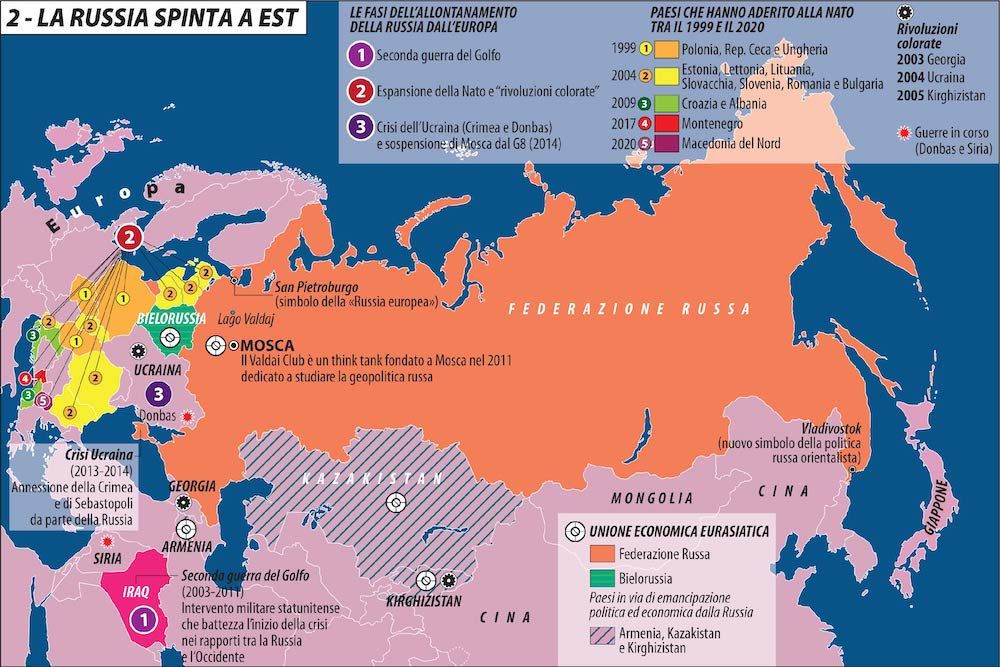 Fonte: Laura Canali – Limes Rivista italiana di geopolitica
Dalla CSI allo spazio eurasiatico
Un piccolo passo indietro: durante e dopo il Congresso di Vienna del 1815, lo Zar Alessandro I si pose nella prospettiva di un allargamento ad ovest verso l’Europa, ponendo l’intera massa euroasiatica sotto l’egida di Mosca.
Alessandro I si pone al tavolo delle grandi potenze occidentali
Cosa sottendeva questa prospettiva nel lungo periodo:
Raggiungere lo status di potenza continentale e marittima (in opposizione di Gran Bretagna)
Due «idee forza»: autocrazia e cristianesimo ortodosso in contrasto con razionalismo e occidentale e imborghesimento
La civiltà russa è differente da quella europea   
Omogeneizzazione culturale dell’enorme impero che doveva sfociare in una integrazione politica intesa come precondizione necessaria per resistere all’Occidente ed espandersi
la Russia e il neo-eurasismo
La prospettiva indicata da Putin non è quindi del tutto nuova, ma si iscrive nella tradizione politica russa. 
L’eurasismo: espressione radicale della tradizionale aspirazione a individuare una via di sviluppo differente da quella europea e occidentale.
Nato negli anni '20 in opposizione all'URSS, il movimento giunse a sostenere in parte la rivoluzione bolscevica, ma non i suoi obiettivi dichiarati di istituire il comunismo, vedendo piuttosto l'Unione Sovietica come un trampolino di lancio sulla strada per creare una nuova identità nazionale che riflettesse il carattere unico della posizione geopolitica della Russia.
In questa proiezione gli interessi già dell’Impero zarista e dell’URSS nelle regioni limitrofe quasi coincidevano perché considerati dagli Eurasisti e poi anche da Mosca uno spazio di naturale proiezione all’interno del quale nessuno Stato terzo ha diritto di ingerenza.
la Russia e il neo-eurasismo
Il presupposto eurasista è che la Russia non fa parte né dell’Europa né dell’Asia, ma sia una specifica area geografica e storica. 
Nel 1929 questa area culturale dell’emigrazione russa scompare rapidamente
Con l’avvicinarsi del crollo del 1989 il neo-eurasismo si riaffaccia sulla pubblica partendo nuovamente dall’ipotesi che la Russia sia più vicina all’Asia che all’Europa Occidentale, ma calcando la mano sulla dimensione geopolitica che spinge ad inserire le repubbliche ex-sovietiche nella categoria di «estero vicino»
Con il nuovo millennio, la rilettura delle tesi eurasiste cerca di collocare la Russia nel mondo post-bipolare, attraverso un approccio che rifiuta l’idea del valore assoluto della civiltà occidentale, proponendo una visione pluralistica della storia umana e una visione multipolare delle relazioni internazionali declinata nel senso russo dello spazio geopolitico
la Russia e il neo-eurasismo
Per molti aspetti rappresenta l’espressione più radicale dell’orientamento antioccidentale della Russia, ponendo al centro l’obiettivo di riunire i territori dell’Impero e dell’URSS
La dichiarazione di Putin dell’aprile 2005 con la quale considerò la dissoluzione dell’Urss «la più grande catastrofe geopolitica del 20° secolo»,  è stato forze il segnale di come la prospettiva della geopolitica russa post-sovietica possa essere accostata alla visione neo-eurasista, senza però necessariamente coincidere con essa.
Nel 1991 nacque anche un partito Eurasiatico fondato da Aleksandr Dugin (riconosciuto nel 2001) che ne definì le basi ideologiche congiungendole con la geopolitica russa in una sorta di lotta contro tutto ciò che l’Occidente liberale e mondialista incarna di nefasto
la Russia e il neo-eurasismo
Dugin, 1962, politologo, di famiglia di tradizioni militari con il padre nei servizi segreti sovietici, ha duramente criticato le ingerenze occidentali nelle elezioni ucraine e – sintomaticamente – dichiarò a l’Eco di Mosca (2008)
"Le nostre truppe occuperanno Tbilisi, l'intero paese, e forse anche l'Ucraina e la Crimea, che comunque fa storicamente parte della Russia". 
Ha poi dichiarato che la Russia non dovrebbe "limitarsi a liberare l'Ossezia del Sud, ma dovrebbe andare avanti. [...] Dovremmo fare qualcosa di simile in Ucraina".

Questo percorso teso a recuperare uno status di grande potenza nel mondo globalizzato attraverso due azioni: 
«annullando» le conquiste occidentali della UE e della NATO
definendo un programma politico culturale che, a cavallo del millennio, è stato chiamato della «Grande Russia»: riconquistare tutti o parte dei territori URSS e del ex-impero
la Russia e il neo-eurasismo
Al centro di questa prospettiva (due delle tradizionali direttrici geopolitiche) ci sono l’Ucraina e il Kazakistan (grandi risorse energetiche).
Al tempo stesso l’orientamento «orientale» dell’Unione eurasiatica. L’enorme crescita del peso economico della Cina e dell’Estremo Oriente è stata ed è  per Mosca un’opportunità decisiva e non sfruttata nella prospettiva di fare della Russia un ponte tra l’Europa e l’Estremo Oriente (idea presente nel dibattito politico, economico e culturale russo).
La Russia non ha finora partecipato attivamente alla trasformazione determinata dallo spostamento verso il Pacifico dell’asse politico-economico globale, quindi uno sviluppo della direttrice orientale si pone da una parte in collegamento con le ipotesi di sviluppo dell’oriente russo e siberiano e, dall’altra, a fare della Russia una potenza globale moderna, capace di trarre vantaggio dalla sua favorevole posizione bicontinentale.
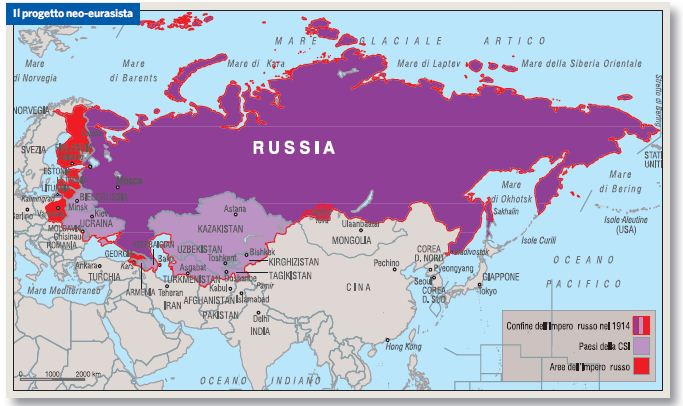 Fonte: Limes rivista di geopolitica
La Guerra Fredda non è mai finita oppure una Seconda guerra fredda?
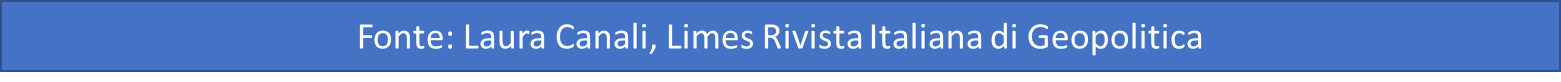 Direttrici e obiettivi
Le dinamiche geopolitiche russe seguono nella fase post-sovietica tre direttrici che si congiungono in una prospettiva euroasiatica:
Euromediterranea (a difesa della pressione da ovest e di penetrazione nel mediterraneo)
Asia centrale (nella prospettiva energetica meridionale)
Sud orientale in direzione della Cina (che non prendiamo in considerazione oggi)

Tre – fra i molti – gli obiettivi:
Sbocco al mare e gestione dei corridoi energetici trancaucasici
Rompere l’accerchiamento della massa euroasiatica
Tornare ad essere una potenza globale
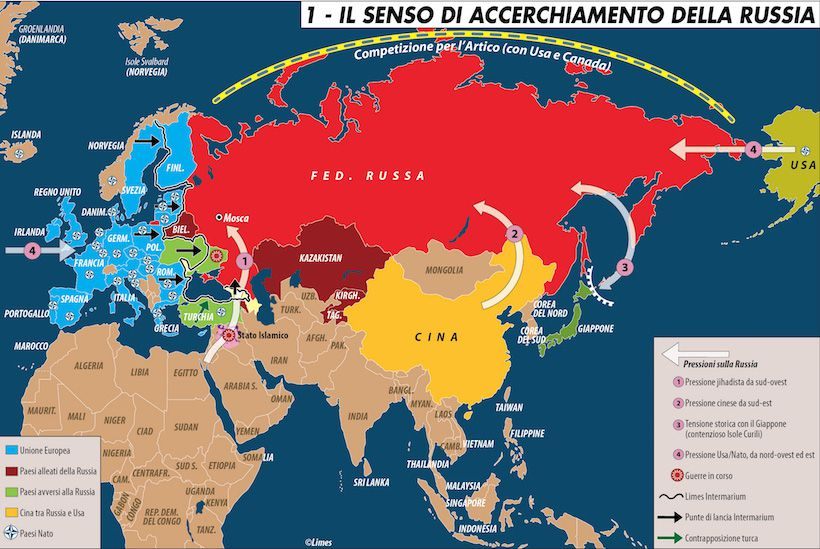 Limes. Rivista di geopolitica, 2016
La Russia verso il Mediterraneo
La spinta russa verso il Mediterraneo non è nuova (questione degli Stretti e della Crimea, accesso al mare, interessi mediorientali).
Negli ultimi anni ha subito una nuova accelerazione in conseguenza del nuovo protagonismo turco, della questione curda, della guerra in Siria, delle primavere arabe.
La pandemia non ha  forgiato nuove realtà geopolitiche ma ha accelerato e rafforzato processi in corso.
Stati Uniti e trasfigurazione del loro sistema di alleanze. 
Approfondimento delle faglie e risorgimento dei nazionalismi in Europa.
Ascesa della Cina ed emergere del bipolarismo sino-statunitense. 
In questa accelerazione Mosca ha visto la possibilità di rientrare in gioco lungo linee tradizionali, puntando a tornare ad essere una grande potenza regionale euroasiatica a grande potenza globale aprendo il confronto anche sul terreno vaccinale.
La Russia verso il Mediterraneo
Limes rivista di geopolitica 4/2020
La Russia verso il Mediterraneo
Proiezione russa nel Mediterraneo e in Europa: dalla rete di gasdotti che dalla Siberia, dagli Urali e dall’Asia Centrale raggiunge l’Europa

Le infrastrutture energetiche di Mosca devono attraversare la nuova cortina di ferro e territori ostili: l’Ucraina, spazio della competizione con gli USA e la Nato e la Polonia, nemico storico della Russia.

Per aggirare l’Europa centro-orientale Mosca usa il Baltico e il Mar Nero. Quest’ultimo lega fisicamente la Crimea alla regione degli Stretti turchi, tracciando l’asse fondamentale della proiezione russa nel Mediterraneo.

Le principali direttrici strategiche di Mosca nel Mediterraneo puntano verso la Turchia, partner e rivale. Poi in direzione di Cipro, approdo mediterraneo dei capitali degli oligarchi, e della Siria dove la Russia ha basi aeree, navali e una nutrita presenza militare. Infine, la sfera d’influenza del Cremlino si allarga a Israele, Egitto, acquirente di armamenti e controllore del Canale di Suez, e Libia, dove combattono mercenari russi e Mosca ha importanti interessi energetici.
Spunti tratti da Limes 4/2020
Un nuovo hearthland: la Russia verso sud
Il controllo dell’Heartland continua ad essere una direttrice della politica russa (ma anche di quella USA e cinese) nella fase post-sovietica? 
Numerosi eventi suggeriscono di sì il contenimento dall’allargamento ad Est della NATO e la questione ucraina spingono Mosca in direzione mediterranea, caucasica e dell’Asia centrale.
Attorno a questi nodi ruotano anche gli interessi di USA e Cina e in parte della Turchia.
Il territorio dell’Asia centrale (con le sue riserve energetiche) è di rilievo strategico; 
congiunzione tra mondi, culture e commerci 
Congiunzione dell’Europa con l’Oriente, della Russia con il medio e vicino Oriente, della Cina con l’Occidente; Turchia diviene uno snodo strategico tra Asia e Mediterraneo
Il nuovo grande centro*http://www.vita.it/it/blog/global-trends/2017/09/12/il-nuovo-grande-gioco-centro-asiatico/4383/
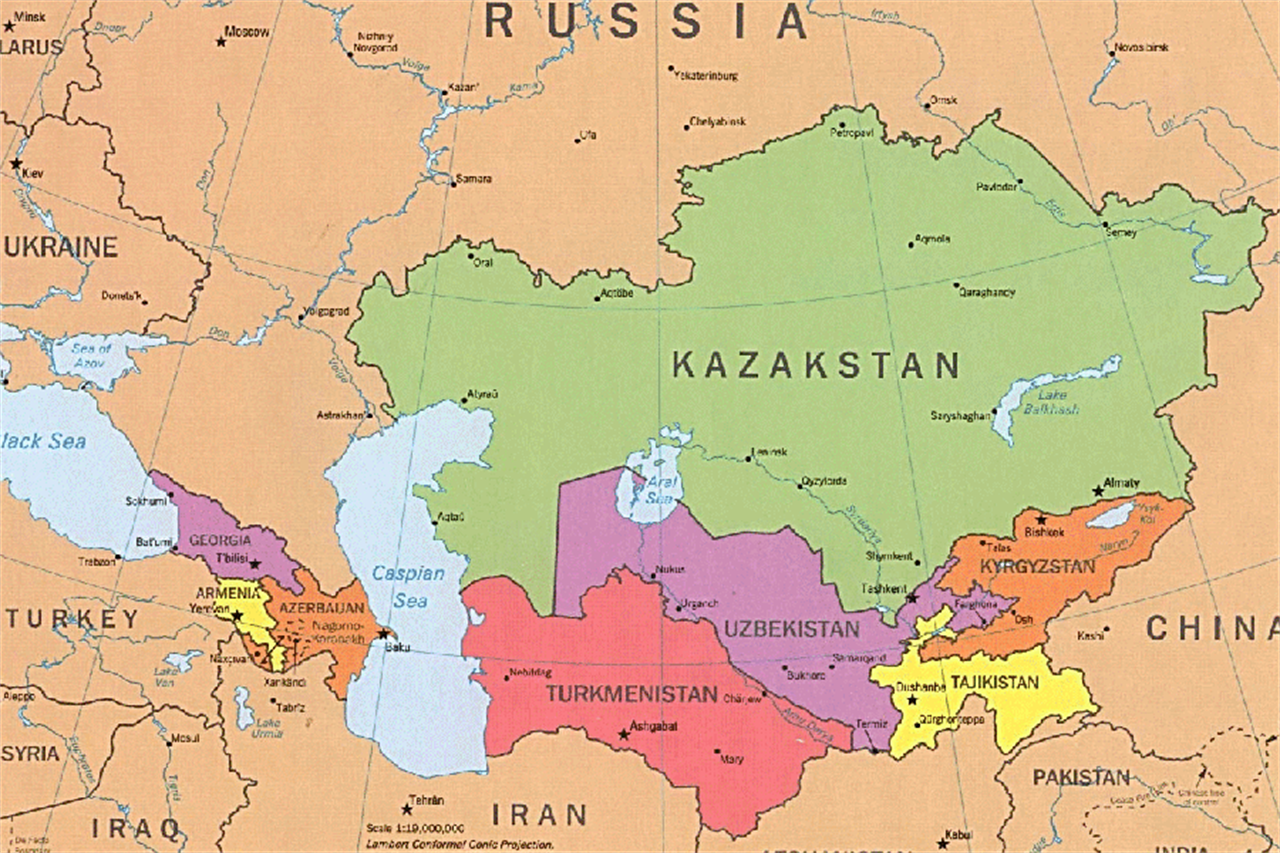 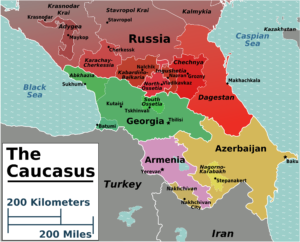 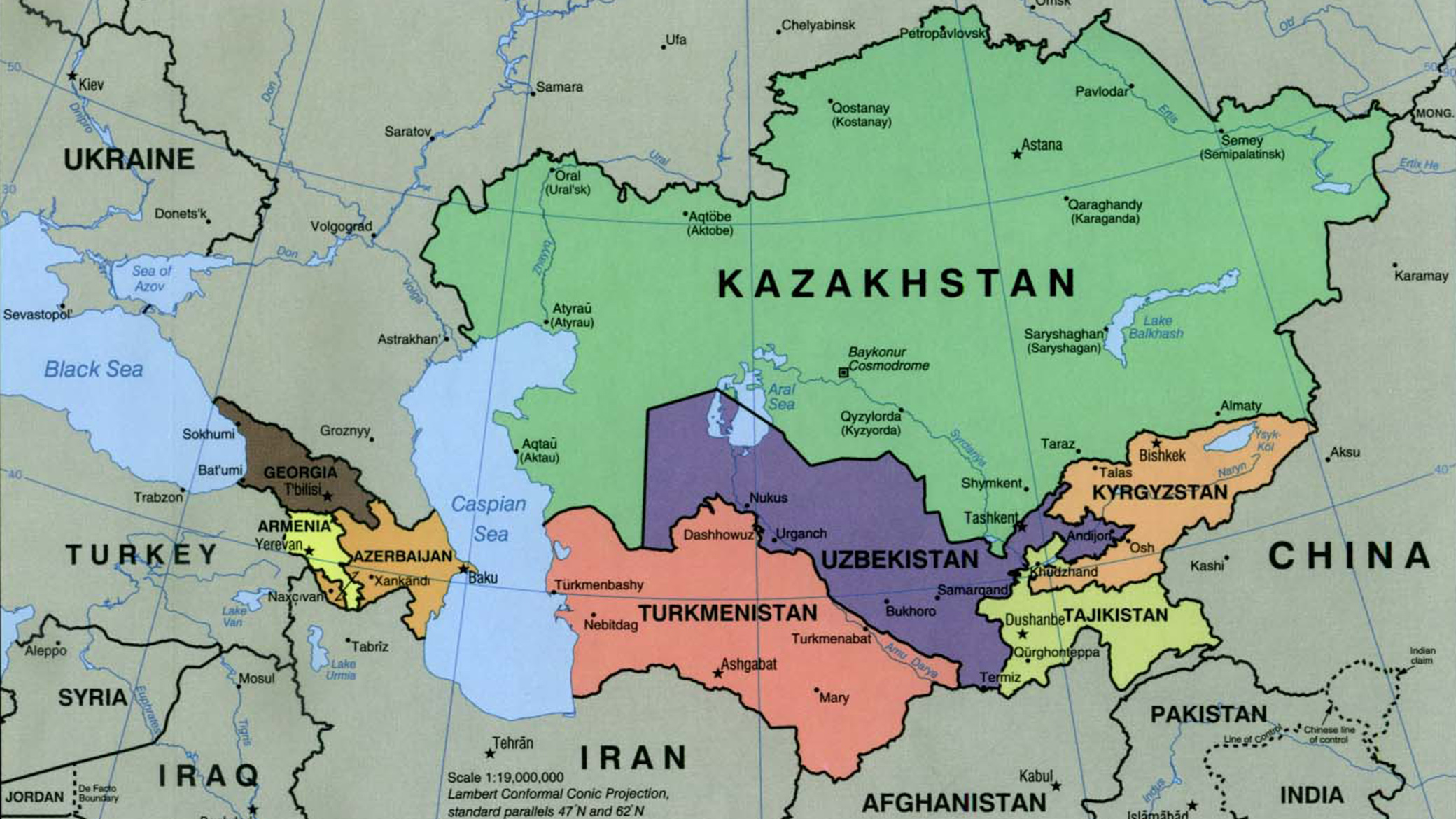 Nuove vie e corridoi tradizionali(Fonte: Limes rivista di geopolitca)
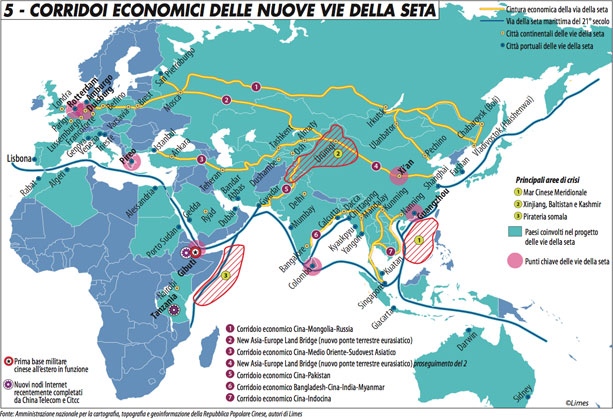 Una guerra per interposta alleanza?
L’allargamento della NATO e in subordine quello della UE sembrano oggi configuarsi come una prosecuzione della GF ma anche come una nuova forma della guerra per interposta potenza negli anni del post-bipolarismo e del fallimento dell’unipolarismo USA

Non più un conflitto in un paese terzo tra fazioni in contrasto; non più un conflitto  fra due paesi terzi sostenuti dalle due superpotenze. 

Ma un conflitto fra «per interposta alleanza» su un territorio di margine (di confine) nel quale sono protagonisti Mosca e Washington, con l’Europa come punto di potenziale contatto e l’Ucraina un’area interna al continente europeo. Una prospettiva che apre al ruolo determinante che potrebbe rivestire la Cina terzo vertice di un tripolarismo (mondo atlantico; mondo euroasiatico; mondo cinese/orientale)